ML and Society
Feb 20, 2023
Passcode: Kate Crawford
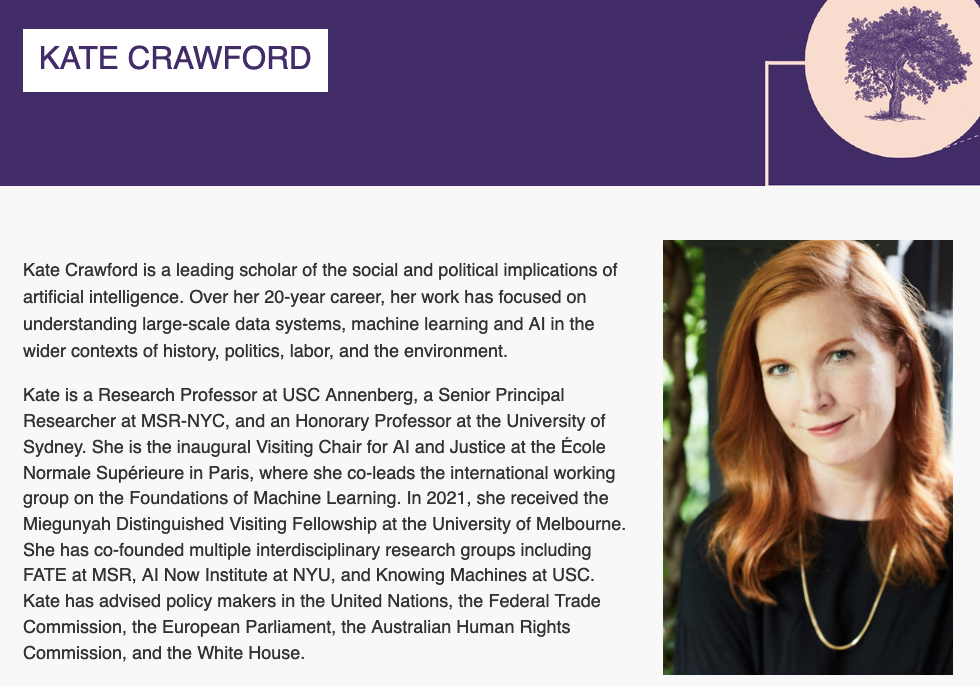 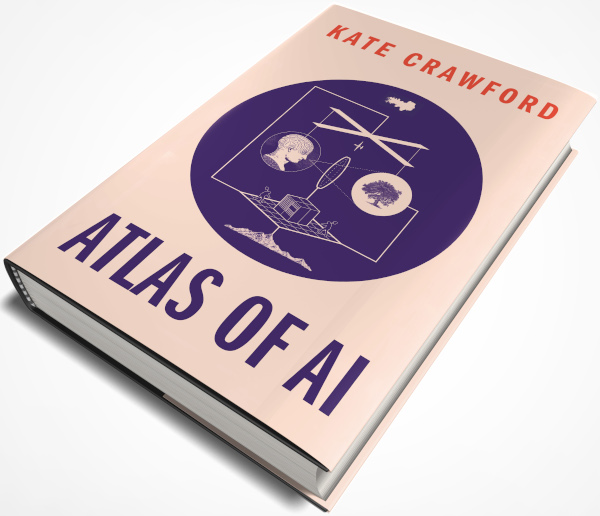 Sit with your team!
Rage students in Green. ML+Soc students in black
Team meetings
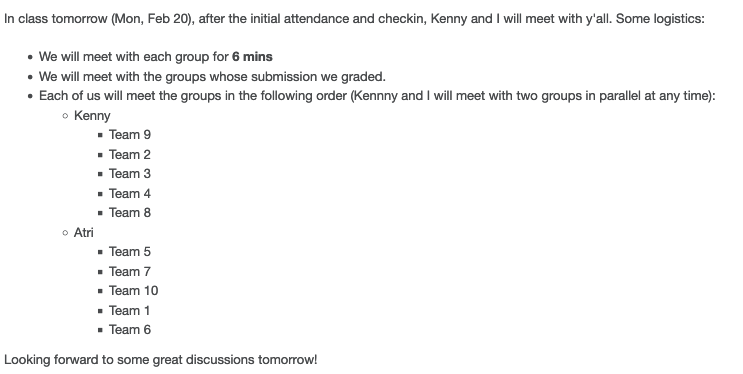 Break!
Are algorithms racist?
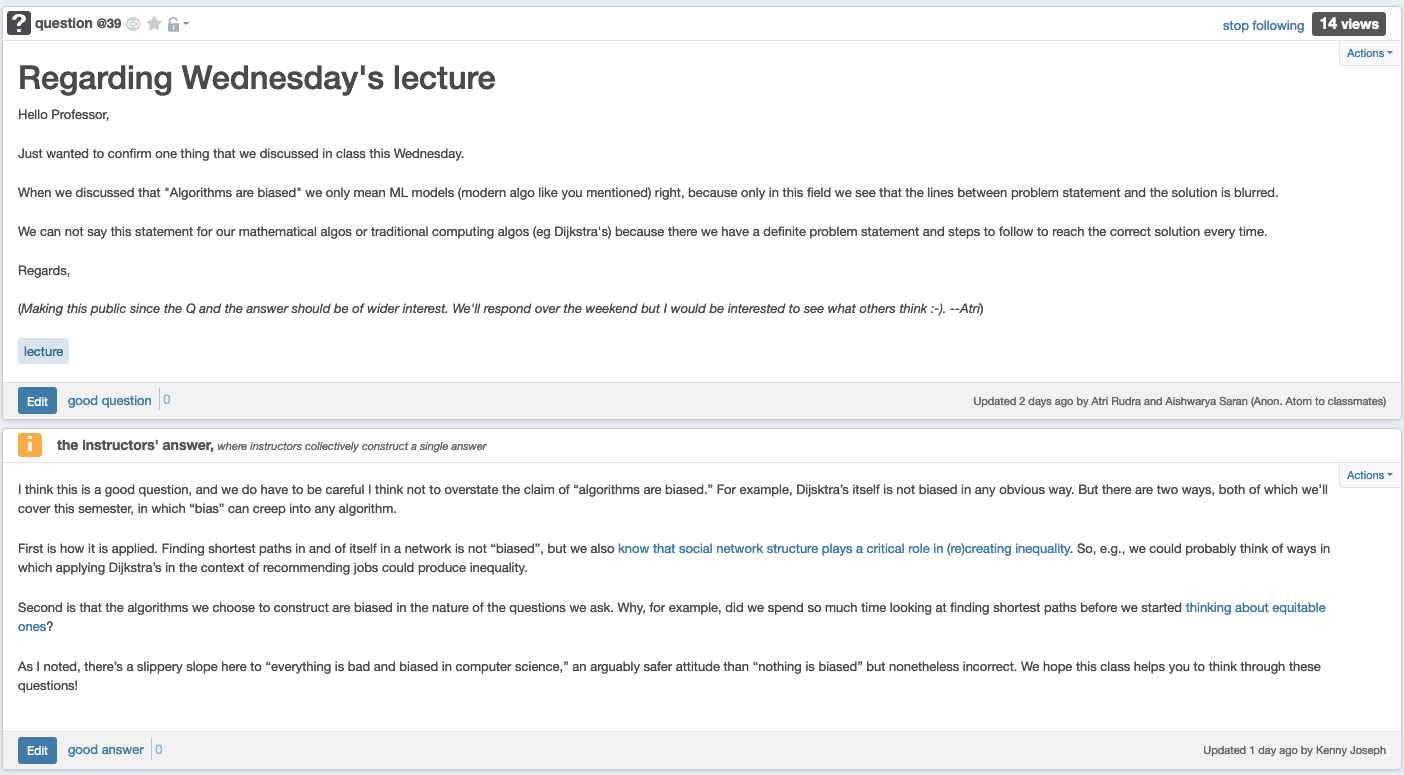 ML pipeline
Real world goal
Real world mechanism
Learning problem
Data collection mechanism
Which data to collect?
Data representation
Target class/model
Society
Deploy!
Evaluate error
Predict on test data
Model training
Training data set
COMPAS
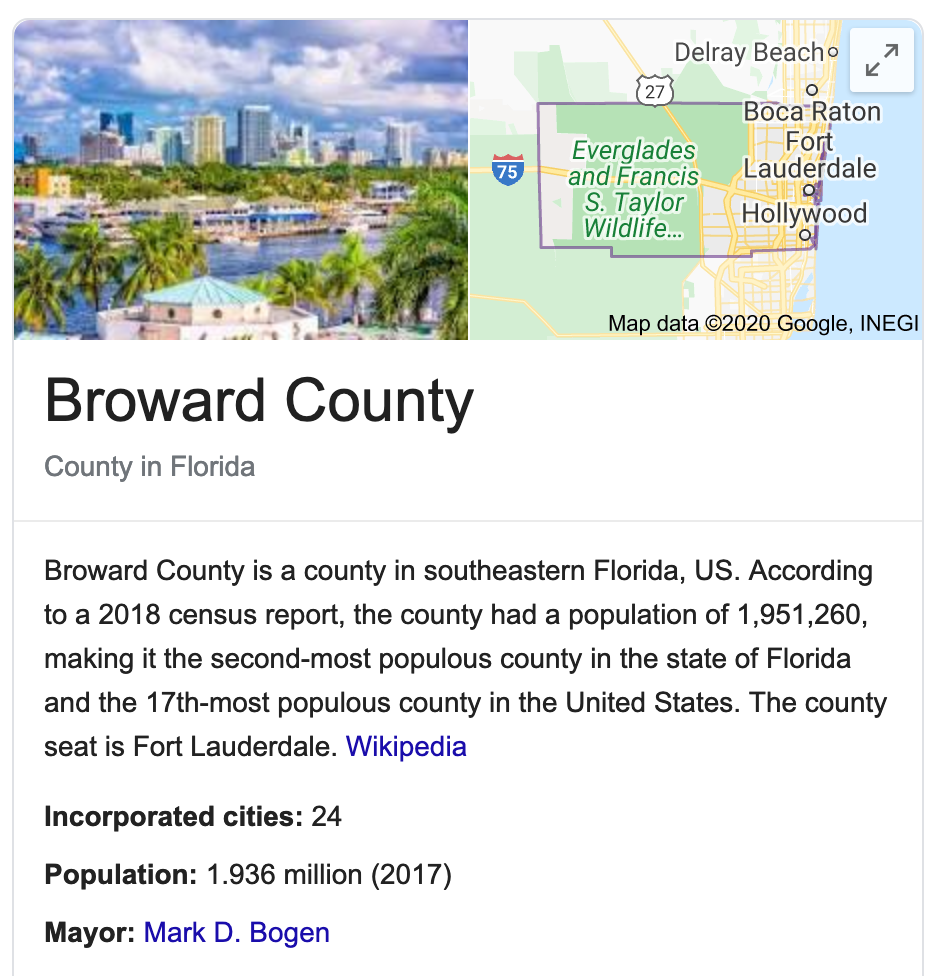 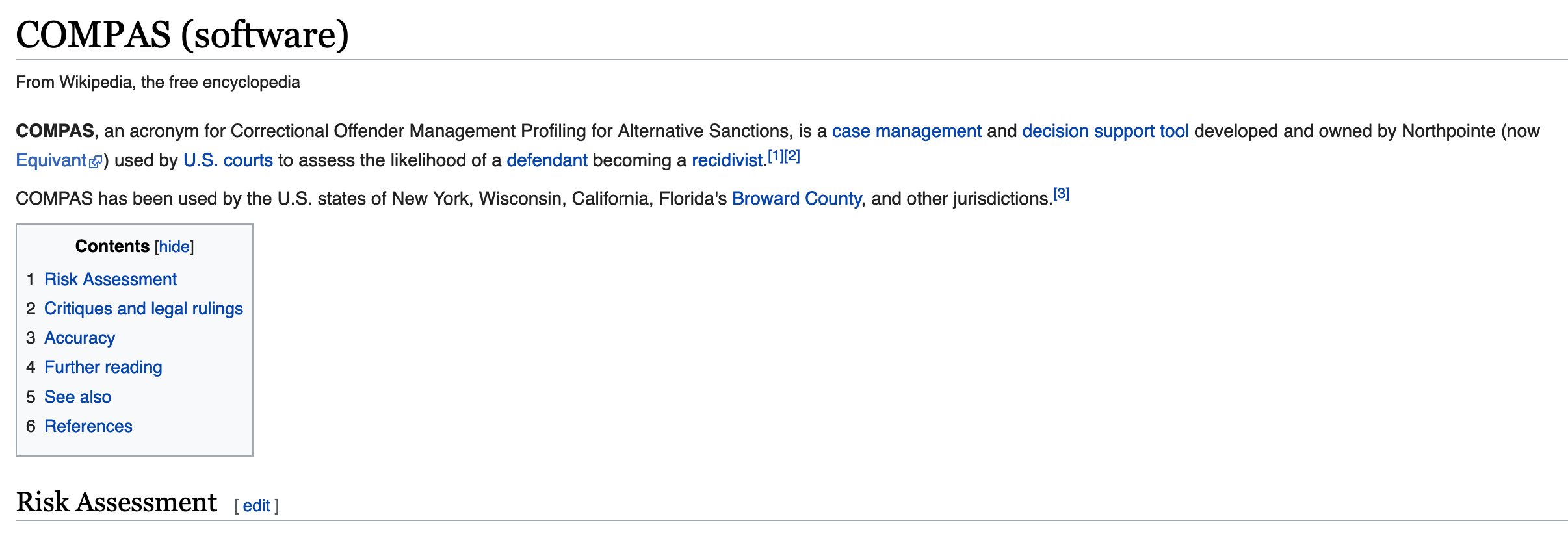 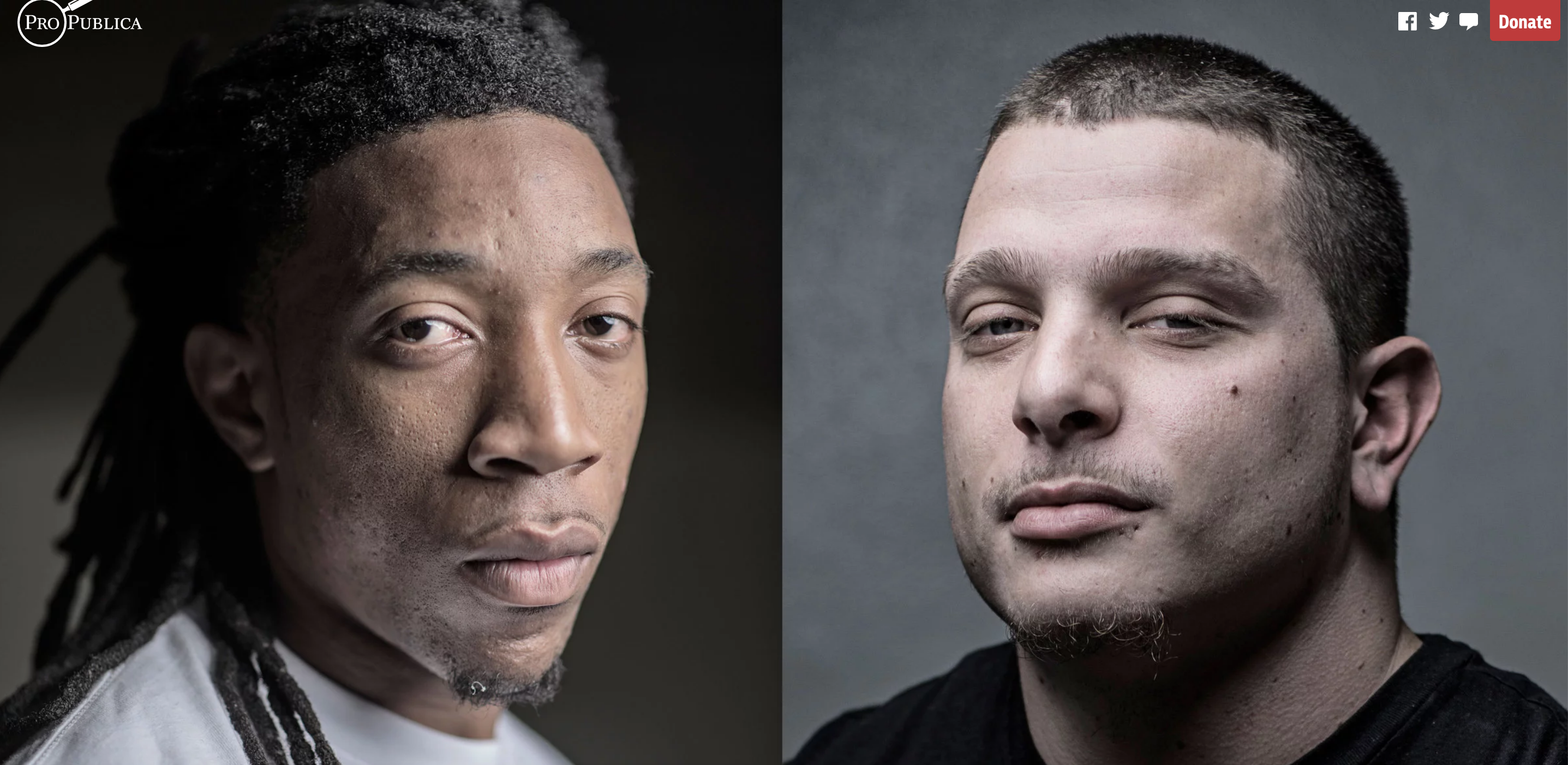 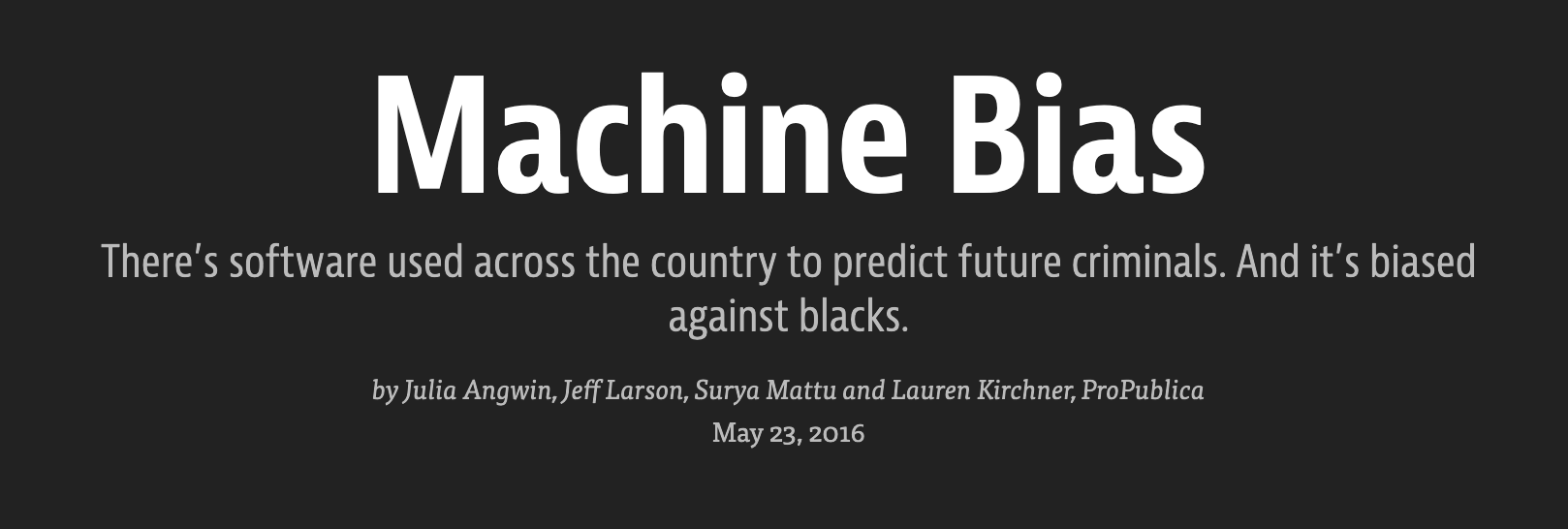 A sample of their result
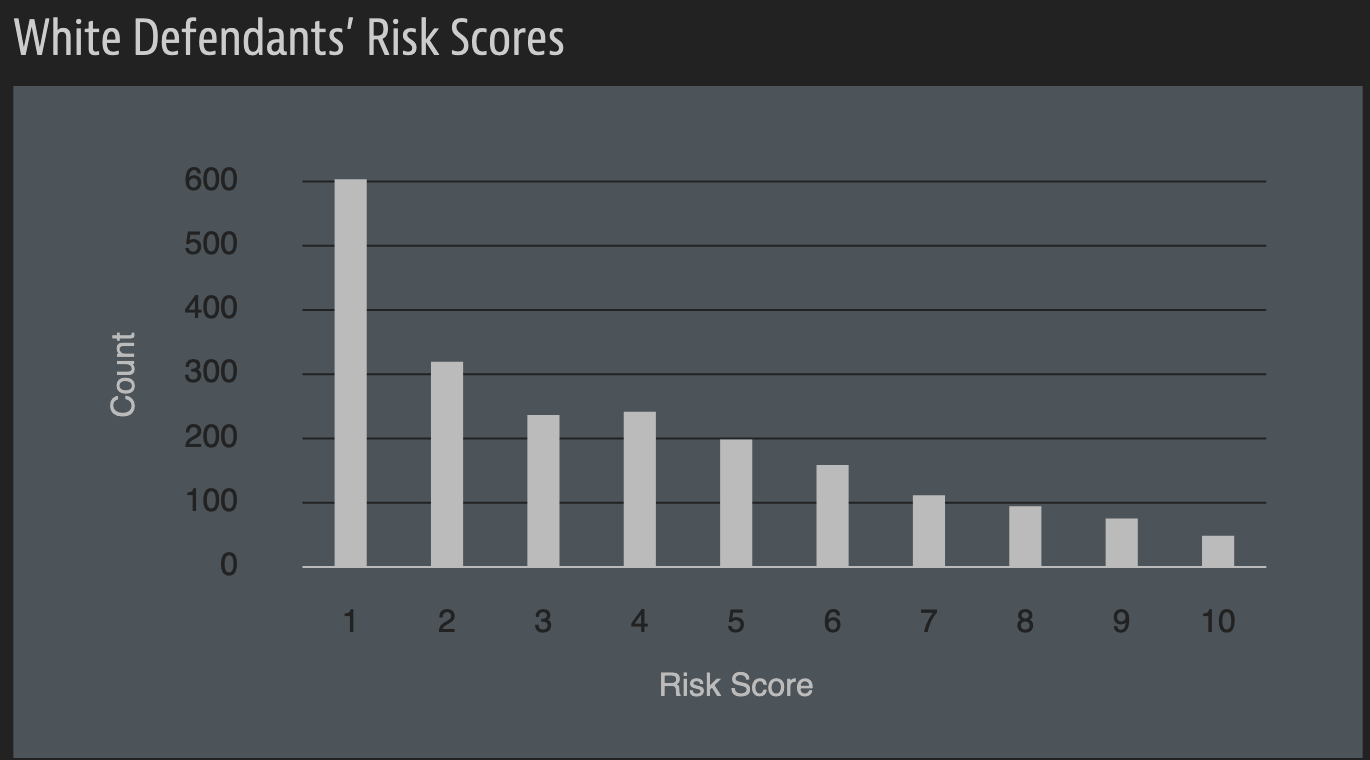 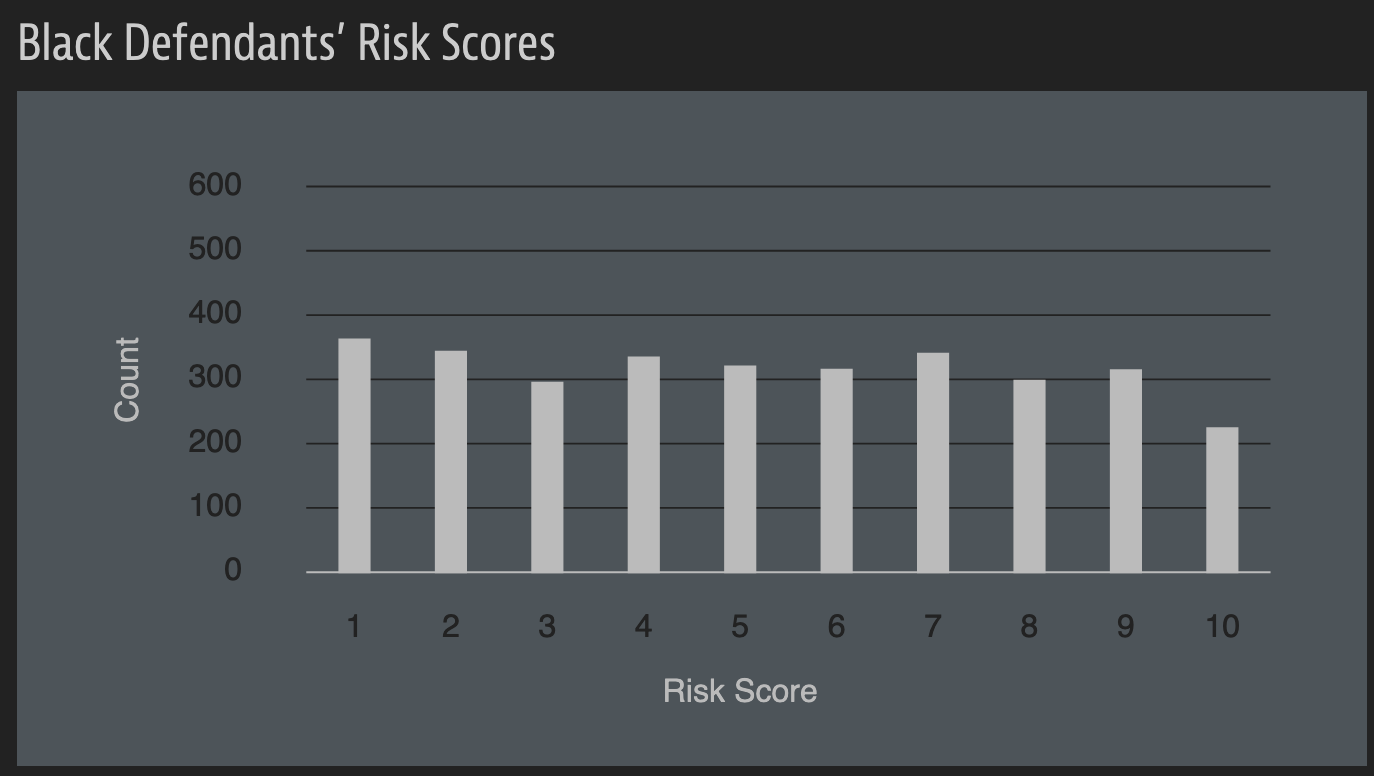 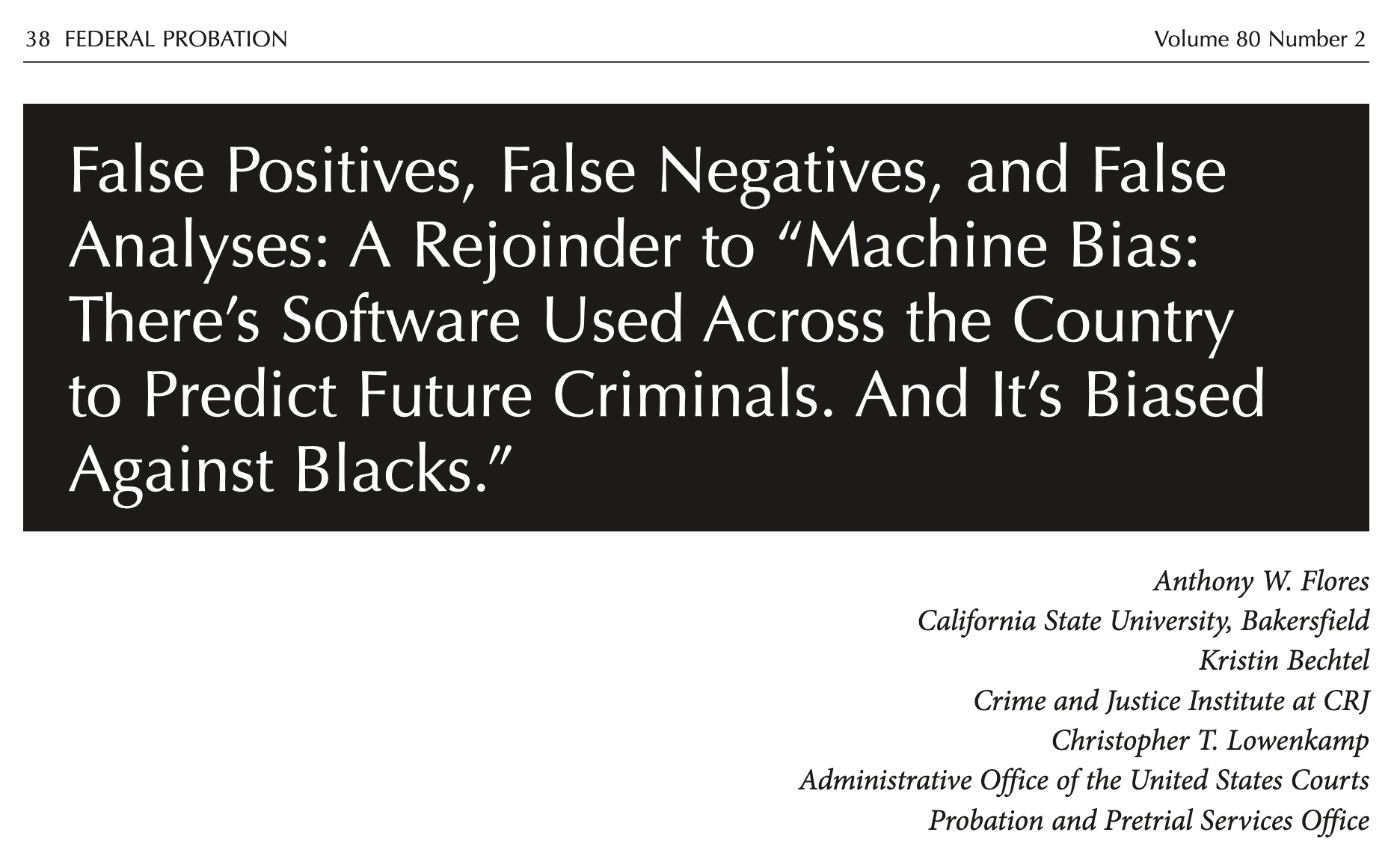 A rejoinder
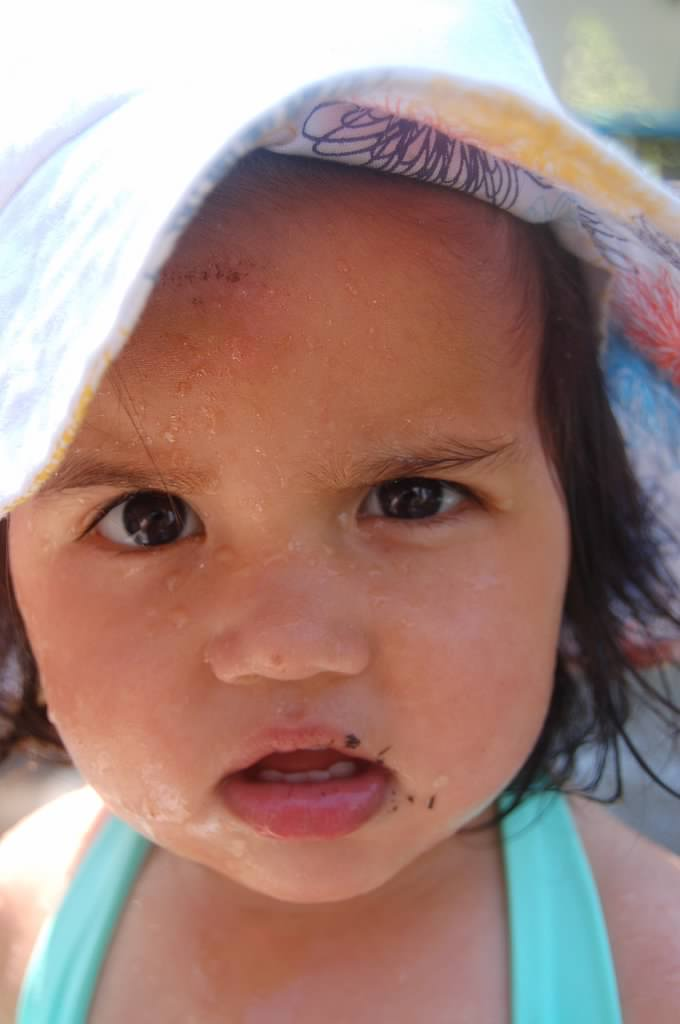 ?
A walkthrough
Real world goal
Real world mechanism
Learning problem
Data collection mechanism
Which data to collect?
Data representation
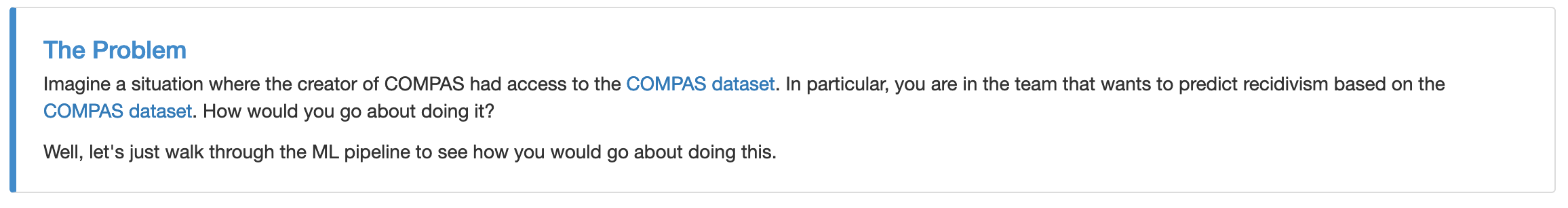 Target class/model
Deploy!
Evaluate error
Predict on test data
Model training
Training data set
Real world goal
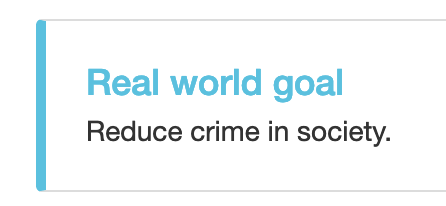 Real world goal
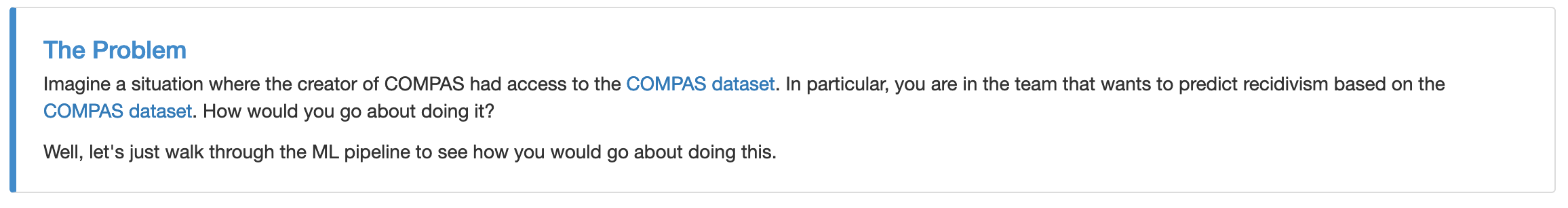 Real world mechanism
Real world goal
Real world mechanism
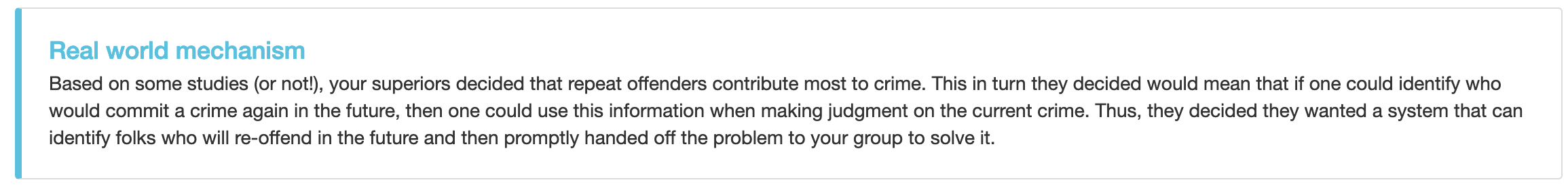 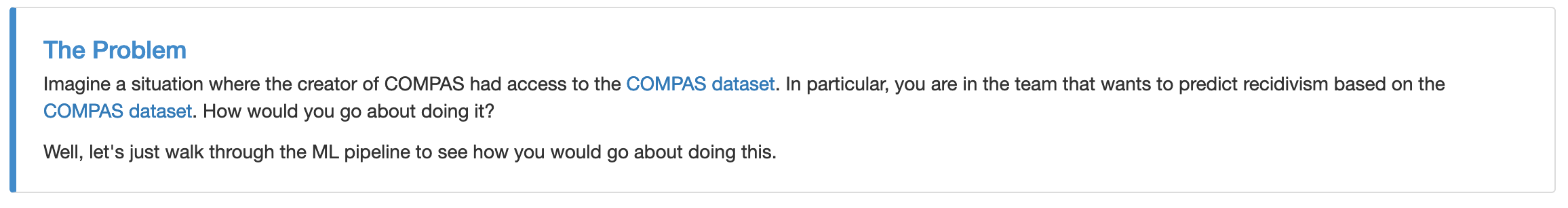 Learning problem
Target variable might not be obvious in other scenarios!
Real world goal
Real world mechanism
Learning problem
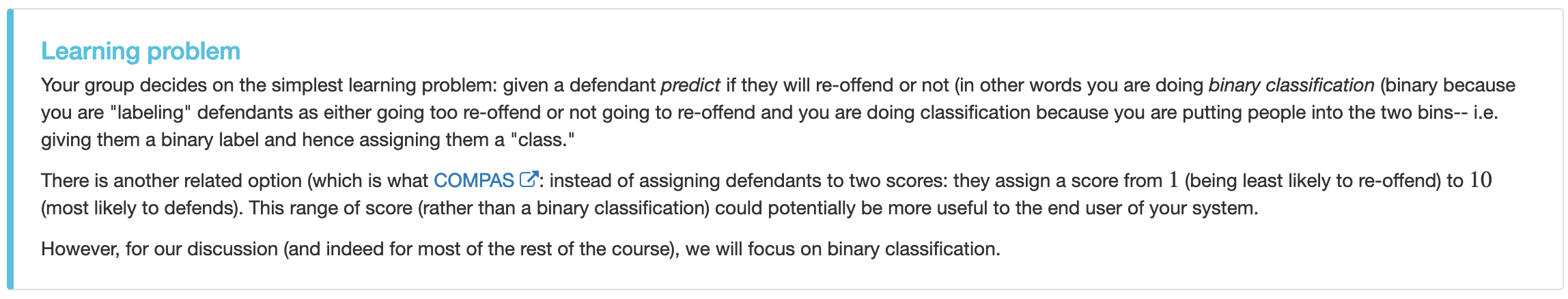 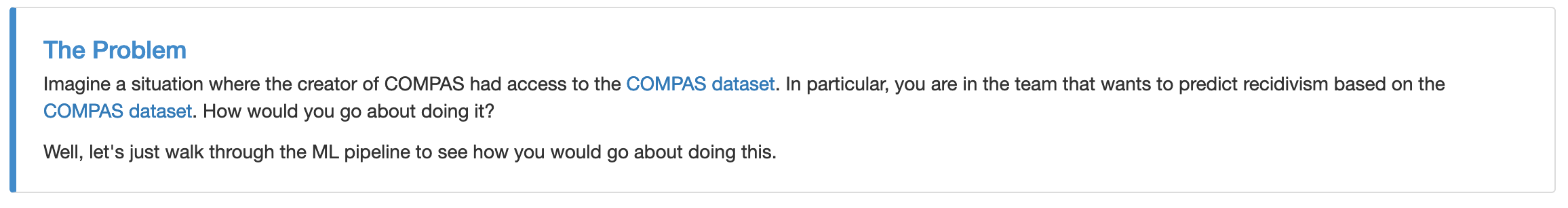 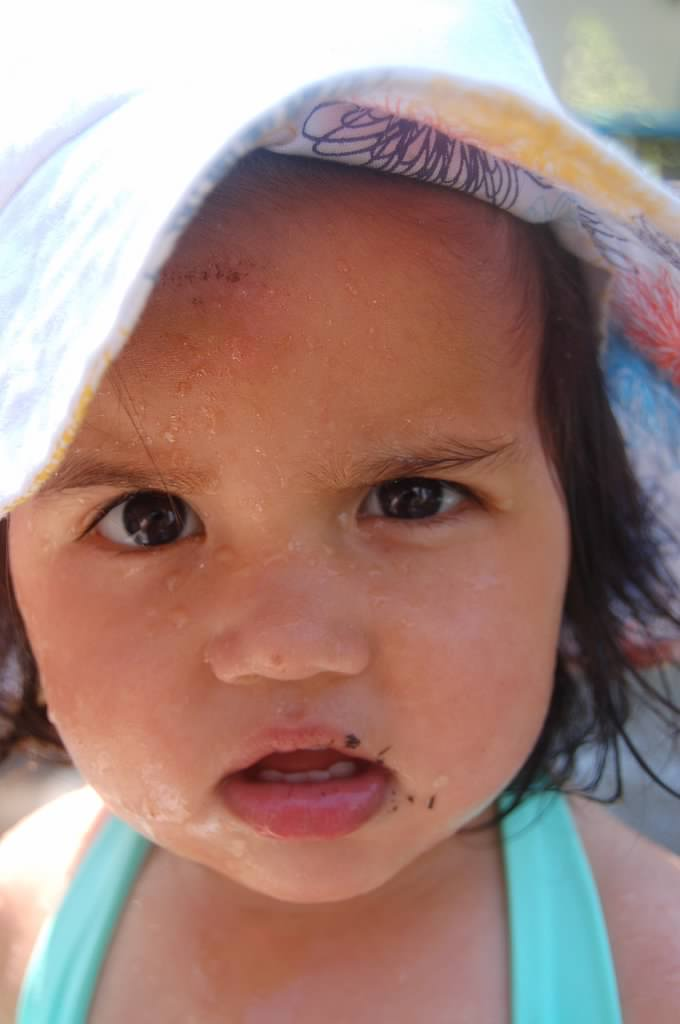 ?
Data collection mechanism
Real world goal
Real world mechanism
Learning problem
Data collection mechanism
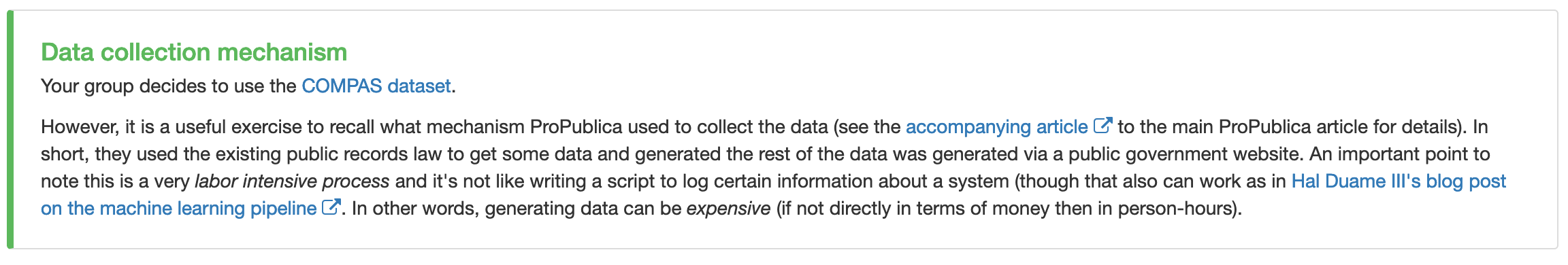 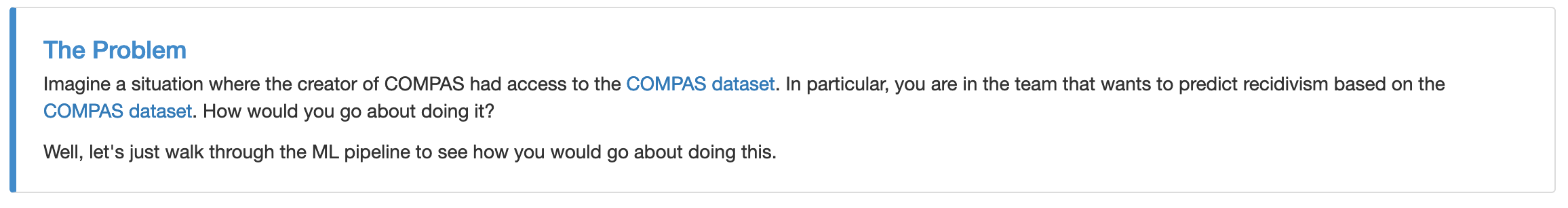 Which data to collect?
Real world goal
Real world mechanism
Learning problem
Data collection mechanism
Which data to collect?
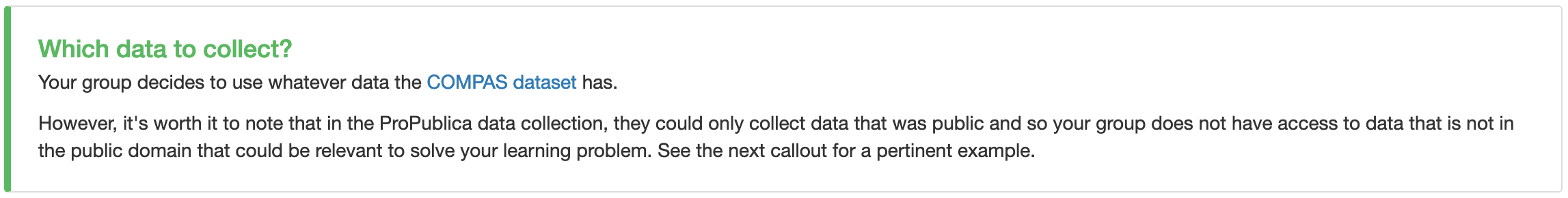 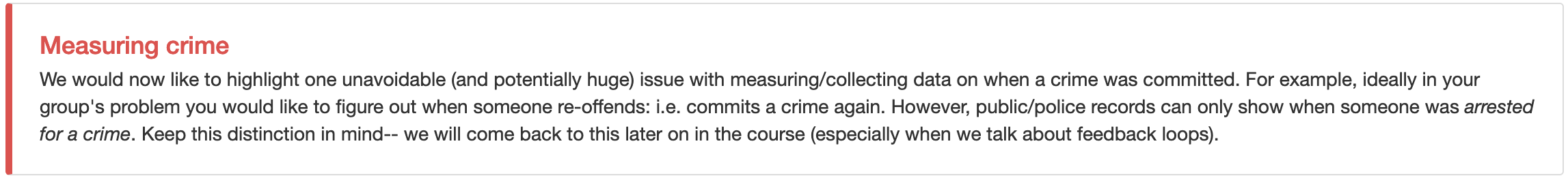 Data representation
Real world goal
Real world mechanism
Learning problem
Data collection mechanism
Which data to collect?
Data representation
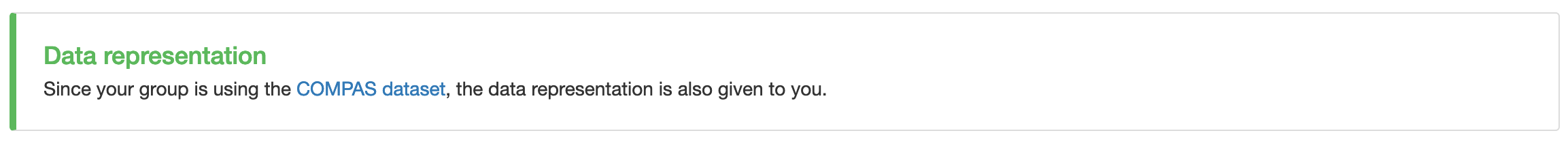 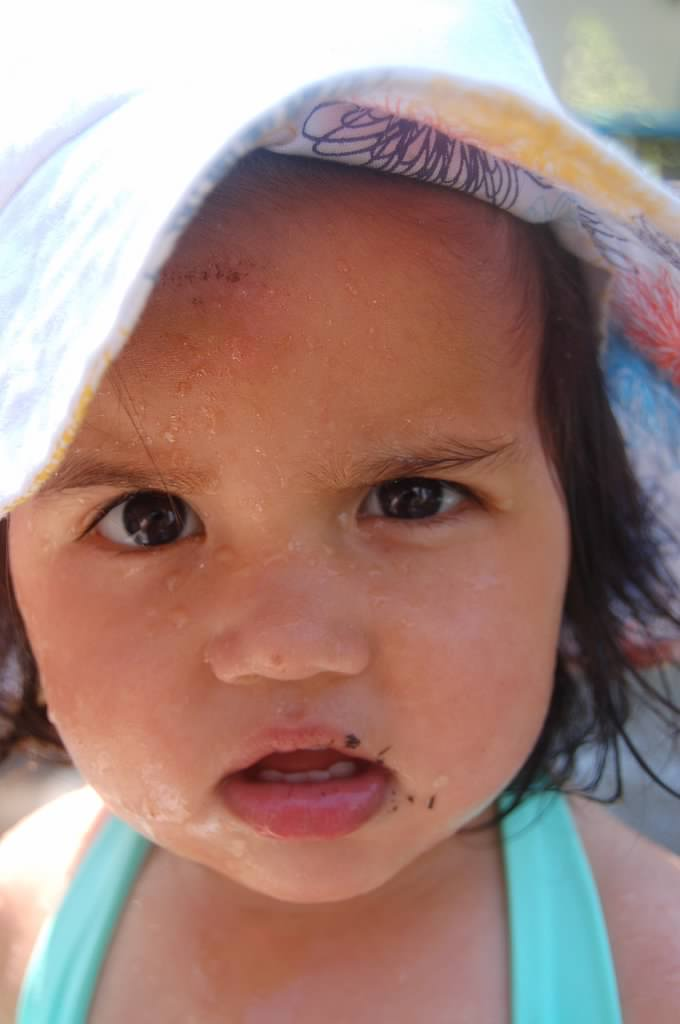 ?